IDO Extensions Alignment
Zuoshuang “Allen” Xiang, Yongqun “Oliver” He
University of Michigan Medical School
12/08/2010
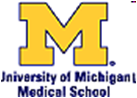 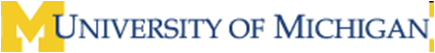 Outline
Goal: compare/align IDO core and IDO extensions
Methods: 
3+1 ontologies: FLU, BO, IDOMAL  & IDO core
OntoBee extension:
Web interface + RDF store + SPARQL + PHP
Tree structure display
Some basic statistics
Demo of OntoBee/Compasion page
Results
Ontologies Compared
IDO
http://purl.obolibrary.org/obo/ido/2010-12-02/ido.owl
BO
http://sourceforge.net/projects/bo-ontology/
FLU
http://sourceforge.net/projects/influenzo/
IDOMAL
http://anobase.vectorbase.org/idomal/IDOMAL.obo
Converter: oboformat
Retrieved on 12/5/2010
Basic Characters
IDOMAL vs FLU/BO
obo format vs. owl(RDF/XML)
Plain text vs. xml
OBO-Edit vs Protege
Structure glue: part_of, participate_in etc. vs. is_a
Term mapping vs import
New IDs vs. imported IDs
part_of, participate_in etc.
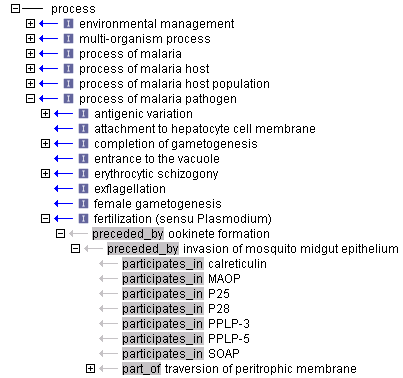 IDOMAL in OBO-Edit
IDOMAL has own IDs for all the root classes
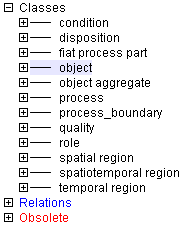 IDOMAL in Protege
Many terms do not have asserted/inferred parents
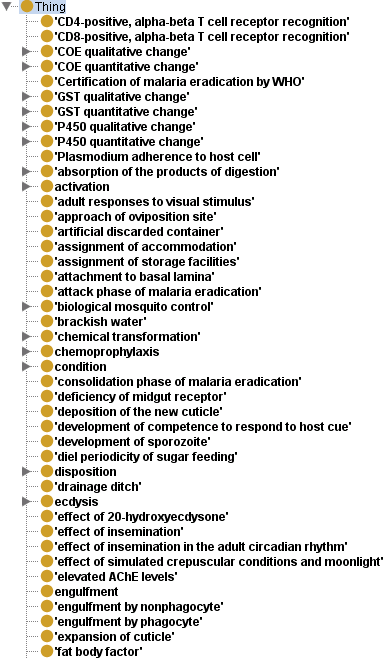 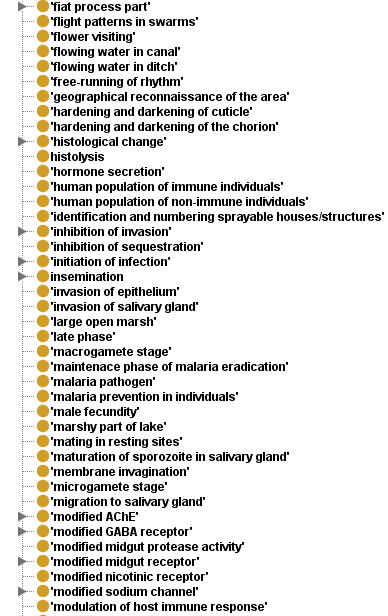 Ontologies Alignment
http://www.ontobee.org/compare/index.php
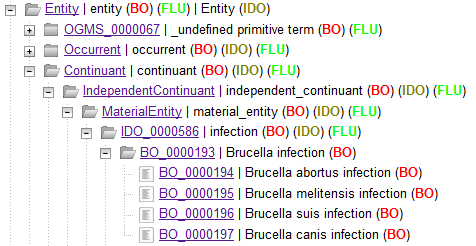 Term Statistics
Terms shared by BO, FLU and IDOMAL: 0
Terms shared by BO & FLU (minus 5): 587
Terms shared by BO & IDOMAL (minus 5): 0
Terms shared by FLU & IDOMAL (minus 5): 0
Terms shared by IDO & IDOMAL: 0

Online at http://www.ontobee.org/compare/stat.php
Venn Diagram
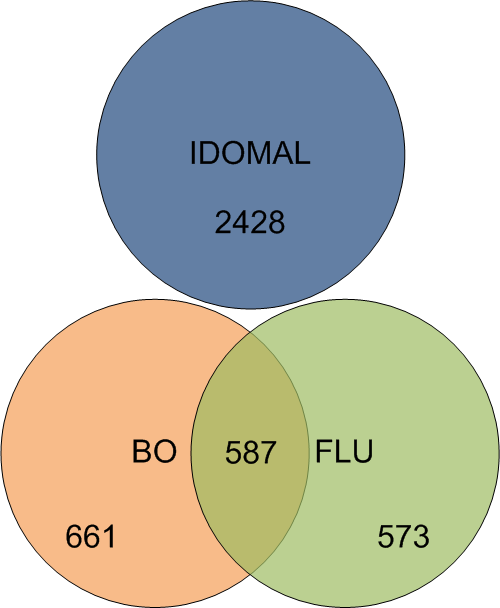 Terms with Duplicate IDs
virulence: IDO_0000466; IDOMAL_0000004; 
immune response: GO_0006955; IDOMAL_0002357; 
population: OBI_0000181; IDOMAL_0001254; 
anatomical entity: CARO_0000000; OBI_0100015; 
organism: OBI_0100026; IDOMAL_0000640; 
infectious disease: IDO_0000436; IDOMAL_0001051; 
pathogen: IDO_0000528; IDOMAL_0000063; 
vaccine: VO_0000001; IDOMAL_0000262; 
protein complex: GO_0043234; IDOMAL_0000732; 
host exposure to infectious agent: IDO_0000594; IDO_0000658; 
protein: PRO_000000001; IDOMAL_0001067; 
B cell receptor complex: GO_0019815; IDOMAL_0000064; 
host: IDO_0000531; IDOMAL_0000055; 
enzyme: OBI_0000427; IDOMAL_0000729; 
author role: IAO_0000442; FLU_0000899; 
disposition: http://www.ifomis.org/bfo/1.1/snap#Disposition; IDOMAL_0001050; 
object: http://www.ifomis.org/bfo/1.1/snap#Object; IDOMAL_0000003; 
quality: http://www.ifomis.org/bfo/1.1/snap#Quality; IDOMAL_0000002; 
role: http://www.ifomis.org/bfo/1.1/snap#Role; IDOMAL_0000001; 
process: http://www.ifomis.org/bfo/1.1/span#Process; IDOMAL_0000000; 
process_boundary: http://www.ifomis.org/bfo/1.1/span#ProcessBoundary; IDOMAL_0002437; 
doxycycline: BO_0000113; IDOMAL_0000229;
……. (76 in total)
IDO Terms w/ Child in BO or FLU
IDO_0000568: zoonosis
IDO_0000547: virulence factor
IDO_0000460: infected host
IDO_0000460: infected organism
IDO_0000453: zoonotic disposition
IDO_0000562: antibiotic
IDO_0000425: virulence factor disposition
IDO_0000586: infection
IDO_0000495: infectious disease course
IDO_0000405: pathogen role
IDO_0000436: infectious disease
IDO_0000508: virion
IDO_0000559: antiviral
IDO_0000603: process of establishing an infection
Acknowledgements
IDO
OBI
FLU
IDOMAL
BO